ADHD Management in Pregnancy and Postpartum
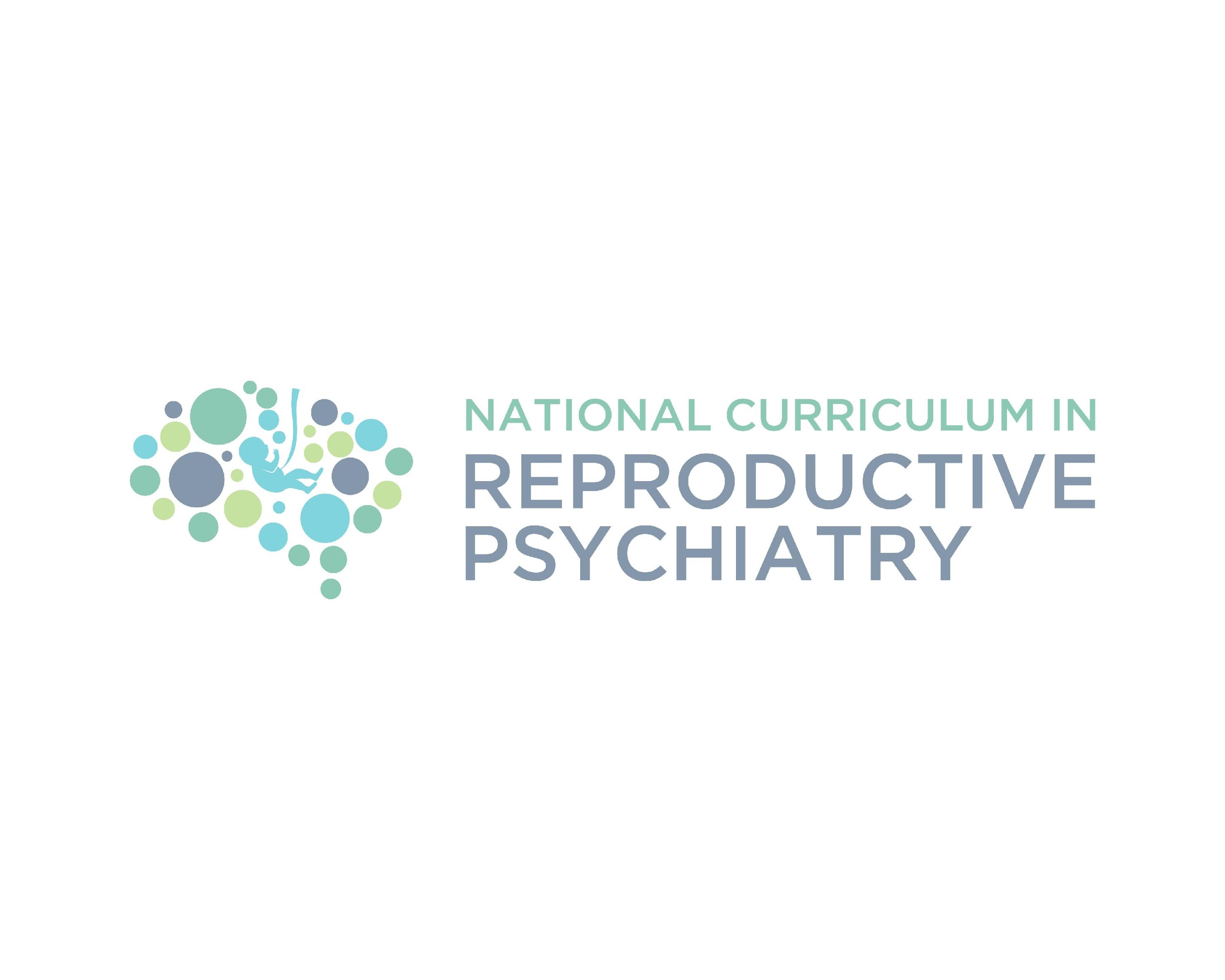 Background
ADHD impacts roughly 4% of adults in the United States (Freeman 2014) 

Linked to elevated risk of poorer general and mental health, increased rates of substance abuse, impaired work performance, and financial distress (Freeman 2014)

Strongly associated with other mental health disorders, such as mood and anxiety disorders and substance abuse (Freeman 2014, Kolar 2008).
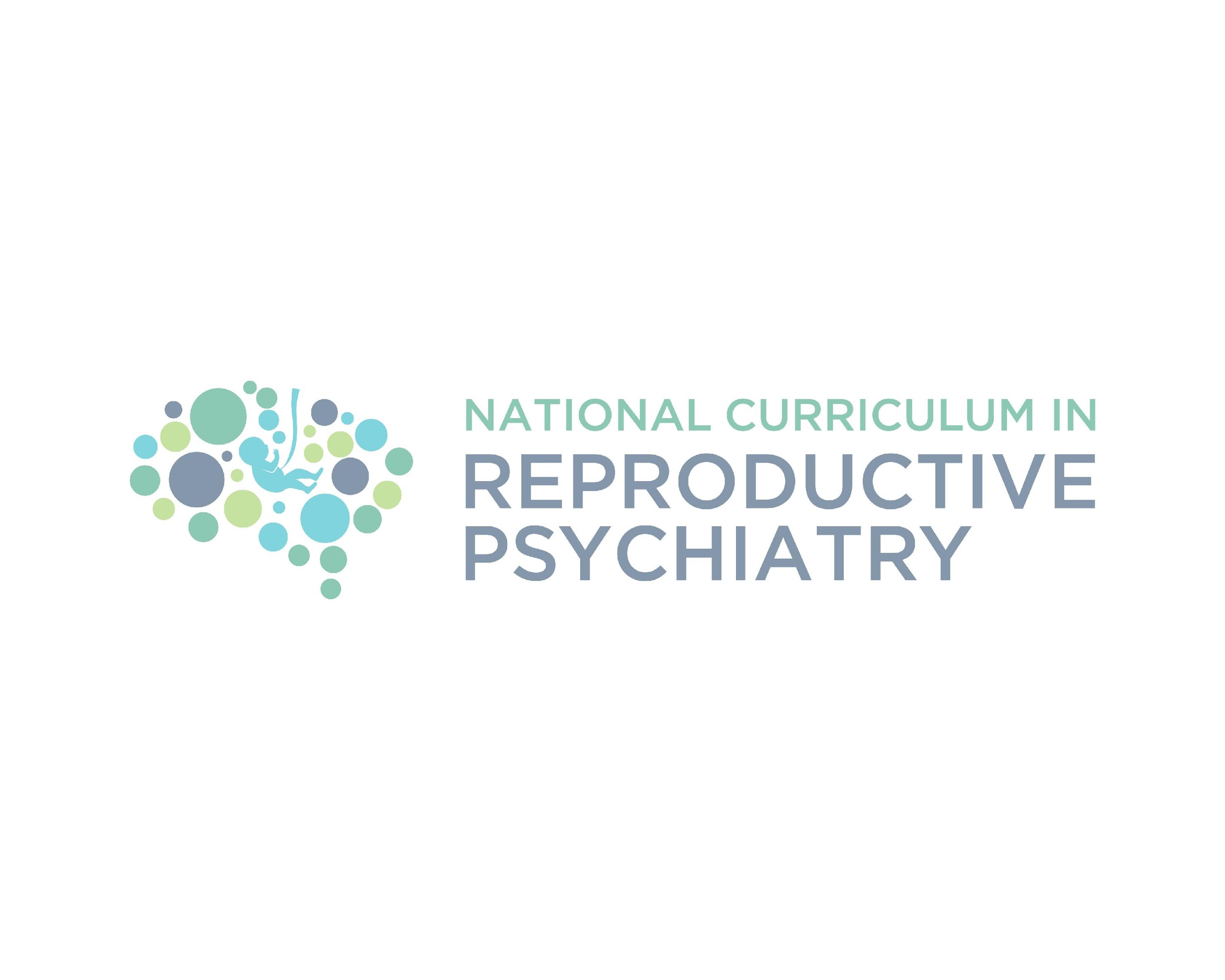 [Speaker Notes: Prevalence of Adult ADHD range from 1-7% in different countries, with highest prevalence in developed countries (Pottergard, et al.)  Attention Deficit Hyperactivity Disorder, has significant interpersonal and functional impact, when it is severe and not treated.            

Treatment: The current literature does not show any statistically elevated risk from the baseline 3% of the general population, for any major malformations or cardiac malformations (Pottergard et al).  Stimulants are the most effective medication class to manage ADHD symptoms.  Stimulants include but are not limited to methylphenidate, dextroamphetamine, and lisdexamfetamine.   Large database, meta-analysis have shown that the more common concerns during pregnancy and postpartum are related to fetal growth rather than teratogenicity (Freeman). The most common postpartum complication was neonatal hypoxia (Freeman). 

Cohen and colleagues, compared risk outcomes for women who did not take any stimulants in pregnancy, to women who took them prior to 20 week and stopped, and women who took them the full 40 weeks; They specifically looked at the stimulants amphetamine-dextroamphetamine and methylphenidate.
-   They found the unexposed women had risk of 3.7% for preeclampsia, 1.4% for placental abruption, 2.9% for small for gestational age, and 11.2% for preterm birth.
-  The adjusted risk ratio when stimulants were used prior to 20 weeks was 1.29 for preeclampsia (95% CI 1.11-1.49, 1.13 for placental (0.77-1.07), and 1.06 for preterm birth (0.97-1.16).  
-  And the adjusted risk for continuation of stimulants throughout the pregnancy) was 1.26 for preeclampsia (0.94-1.67), 1.08 for placental abruption (0.67-1.74), 1.37 for small for gestational age (0.97-1.93, and 1.30 for preterm birth (1.10-1.55).
 Cohen et al, concluded that while there is some risk with continuing stimulants in pregnancy, the overall absolute risk is small, thus if the woman needs the medication for stability the recommendation should be to continue. 

There are reports that if the stimulant, Dextroamphetamine, was discontinued prior to 28 weeks the neonatal birth weights were not significantly affected, but when discontinued after 28 weeks the weights were 4% lower on average;  Neonatal length and head circumference were not affected (Freeman).

Risks:
Stimulants cause vasoconstriction thus potentially decreasing blood flow to the placenta.  “Impaired uteroplacental perfusion has been linked to obstetric complications including pre-eclampsia, placental abruption, and fetal growth restriction as well as preterm birth (Cohen). 
 
Non-Stimulant medication use in Pregnancy:
Buproprion is a reasonable option for depression management, for smoking cessation, or if it has worked in the past (Freeman); However, for ADHD it does not show robust efficacy.   In pregnancy bupropion has birth outcomes similar to general population (Freeman, Mothertobaby).  No consistent or clear pattern of birth defects are associated with bupropion. 

Atomoxetine (Strattera)
Atomoxetine works by selectively blocking norepinephrine reuptake transporters frontal and prefrontal cortex, it is FDA approved for the treatment of attention deficit hyperactivity disorder.  It is also used in treatment-resistant depression.  There are no human studies looking at safety in pregnancy and lactation.  However, in animal studies, when using 6 to 23 times the maximum human dosing, pregnant rats and rabbits had pups and kits with low birth weight. Atomoxetine was also found in the milk of these animals (PDR.)  Due to lack of human data and outcomes, doctors and patients should discuss the risks and benefits of continuing atomoxetine in pregnancy and breastfeeding.




In Lactation:
Stimulant use in lactation:
There is not a lot in the literature. However, the concentrations of dextroamphetamine when measured in the breastfed neonates’ blood was 5.7% that of the maternal dose, below the 10% cut off which is considered relatively low (Freeman).  There is a case report by Dr. Ohman and colleagues following a patient who was on rac- amphetamine and D-amphetamine for her narcolepsy.  That patient continued in her pregnancy after attempting to stop but had increased narcoleptic events.  Dr. Ohman, documented that her pregnancy was uneventful, as was the delivery. The child’s apgars were 9-10-10.  This patient breastfed her child exclusively until 6 months, and then partially until 10 months (Ohman, 2015.)  The infant’s health and psychomotor development were not adversely affected.  And her somatic development (wgt, length, and head circumference) were +1 SD at 10 months (Ohman, 2015.)

Non-Stimulant use in lactation:
The literature is limited around bupropion and breastfeeding, however in the case reports available, there haven’t been significant and consistent negative outcomes (mothertobaby.org). In regards to atomoxetine use in breastfeeding, there are no human studies but in animal studies when using 6 to 23 times the maximum human dosing, atomoxetine was found in the milk of the animals (PDR.)  Due to the lack of human data and outcomes, doctors and patients should discuss the risks and benefits of continuing these meds in breastfeeding.]
Background
In childhood, Caucasian children are diagnosed at much higher rates than Black and Hispanic children even though the prevalence of ADHD isn’t different across the groups (Alvarado 2017)

This difference is as a result of socioeconomic barriers, inadequate insurance coverage, parenting style, cultural differences, racism, and mistrust of the medical system  (Alvarado 2017).
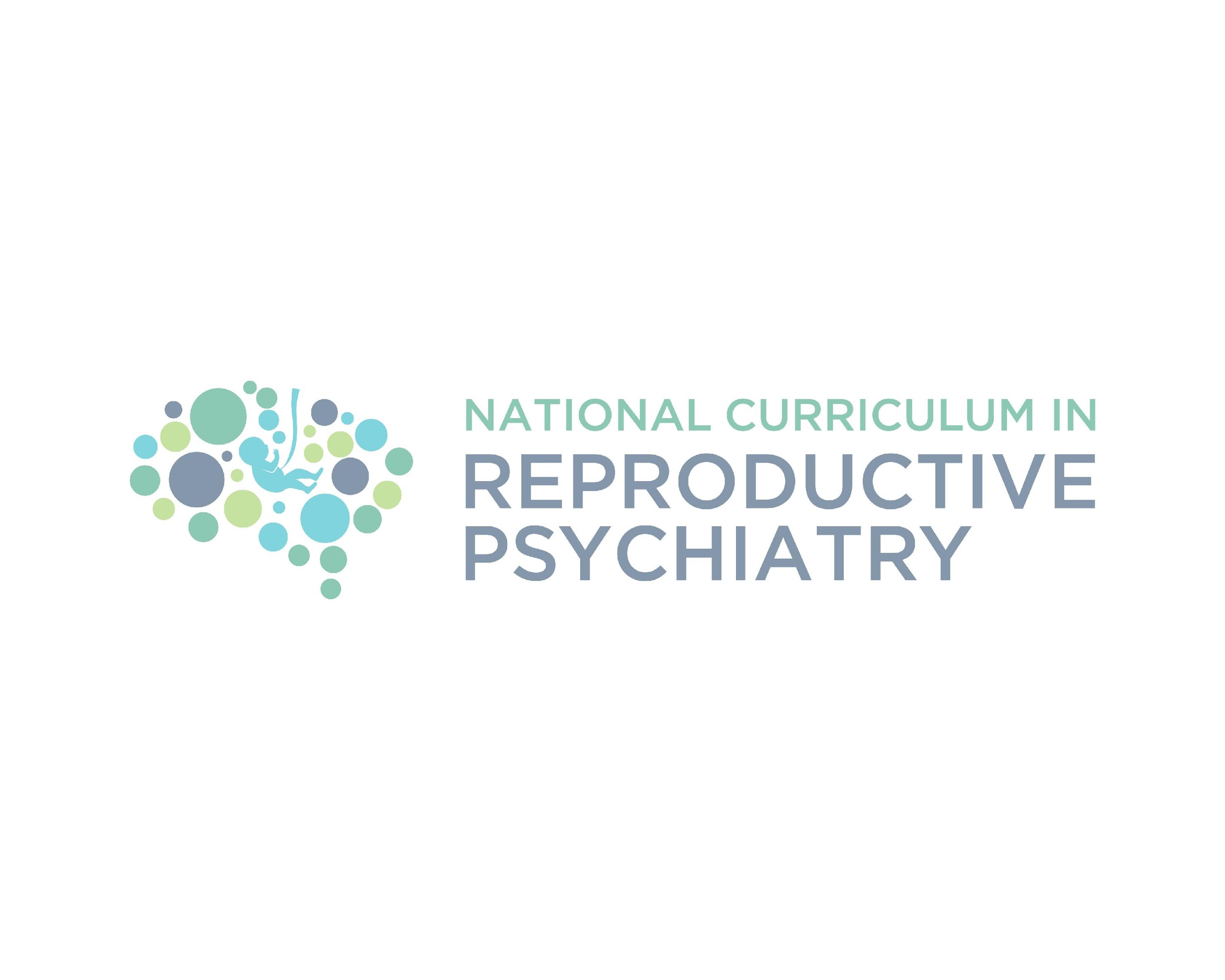 Background
One-third of girls with childhood ADHD will continue to have the diagnosis as adults and 10% of them will have functional impairment (Biederman 2012)

Some predictors of childhood ADHD into the adult years include (Biederman 1996, Lara 2009):
-Family history of ADHD
-History of parental mental illness
-Social adversity
-Combined ADHD subtype in childhood
-Existing mental health comorbidities
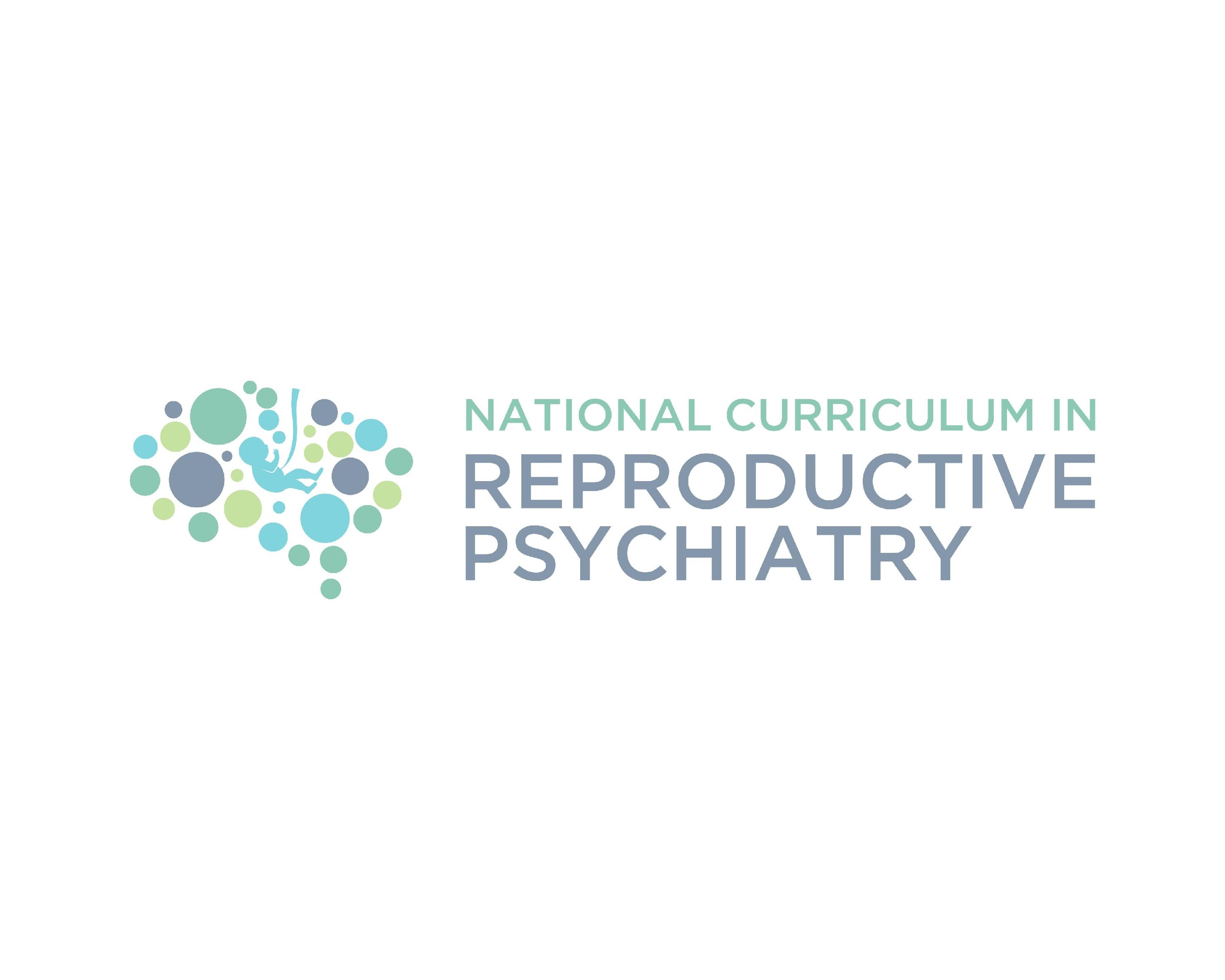 Background
Currently, there are no comprehensive studies examining the natural history of perinatal ADHD. Many important questions, such as any effect of pregnancy hormones on cognition, remain unanswered.

Some women notice that their symptoms get worse in pregnancy, and women without ADHD may notice ADHD-like symptoms (sometimes colloquially known as “baby brain” or “pregnancy brain”).
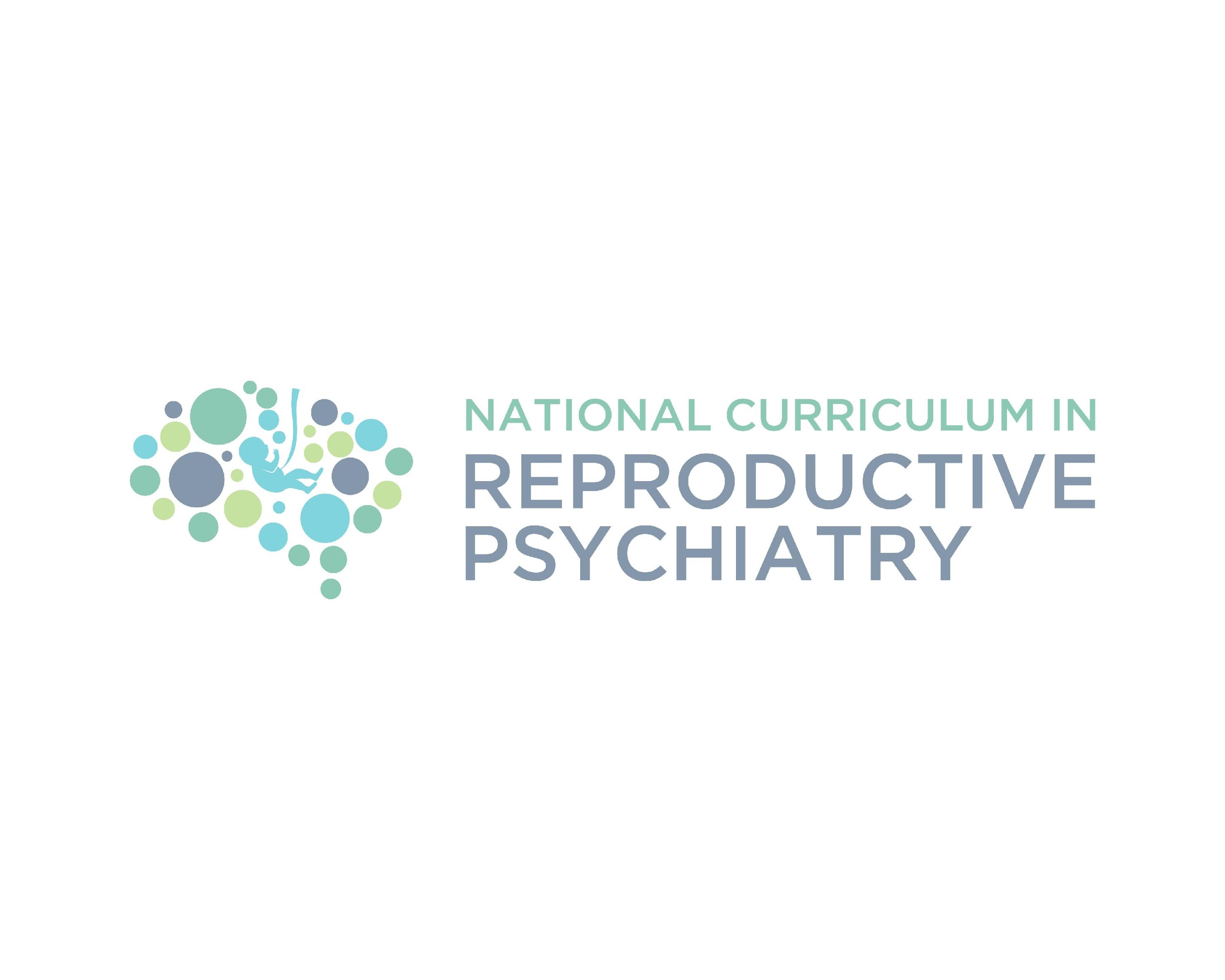 Background
Some imaging studies suggest that regions of the brain responsible for organization and memory function differently in the postpartum period (Bannbers et al. 2013; Hoekzema et al. 2017).

Increasing use of stimulants in adults, including women of reproductive age, leads to increasingly frequent medication exposure in pregnancy (Huybrechts 2018)
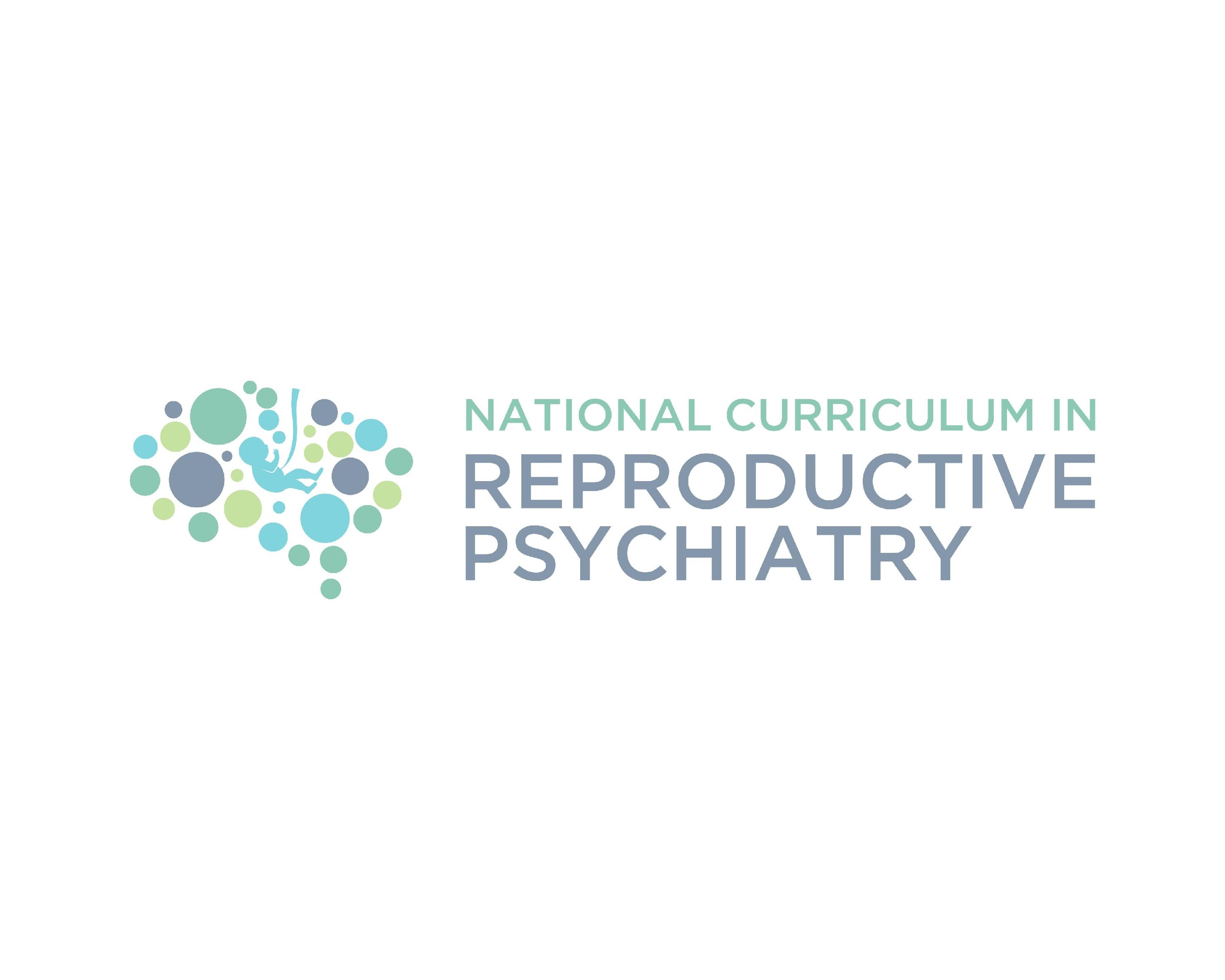 Background
Treatment decisions are often impacted by pregnancy, because many women wish to avoid stimulants, thus are under-medicated while still trying to achieve work and family goals. Thus psychiatrists will have to address issues such as impaired driving, impaired occupational/social functioning during pregnancy and postpartum , and the stress of parenting (Freeman 2014). 



Patients with ADHD may be a vulnerable subgroup impacted by even subtle changes in neurocognition in pregnancy (Freeman 2014).
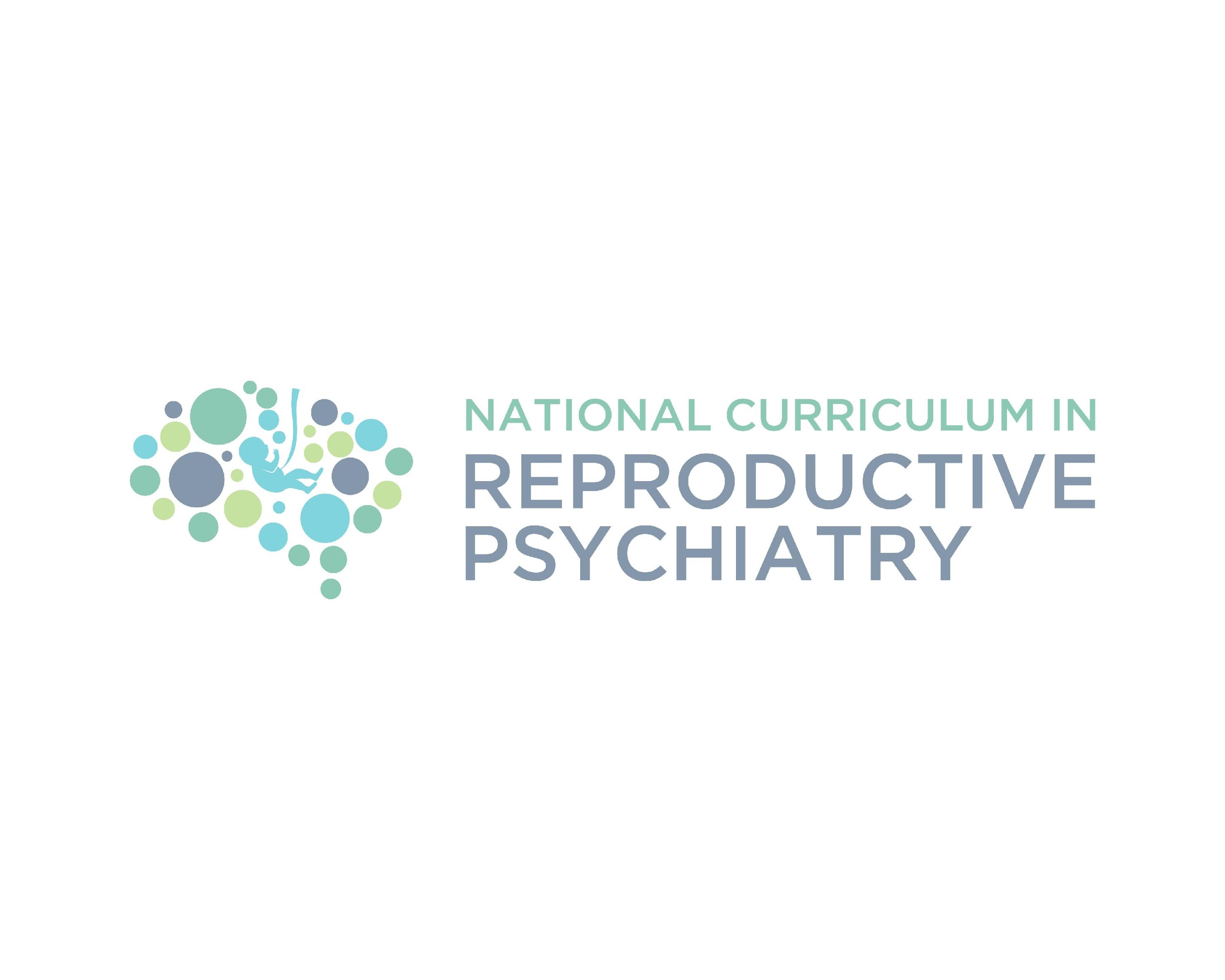 Background
Untreated or undertreated ADHD increases use of tobacco in pregnancy ( Kollins, 2005) and higher psychosocial stressors including the transition to parenting, 


Patients with ADHD may be a vulnerable subgroup impacted by even subtle changes in neurocognition in pregnancy (Freeman 2014).
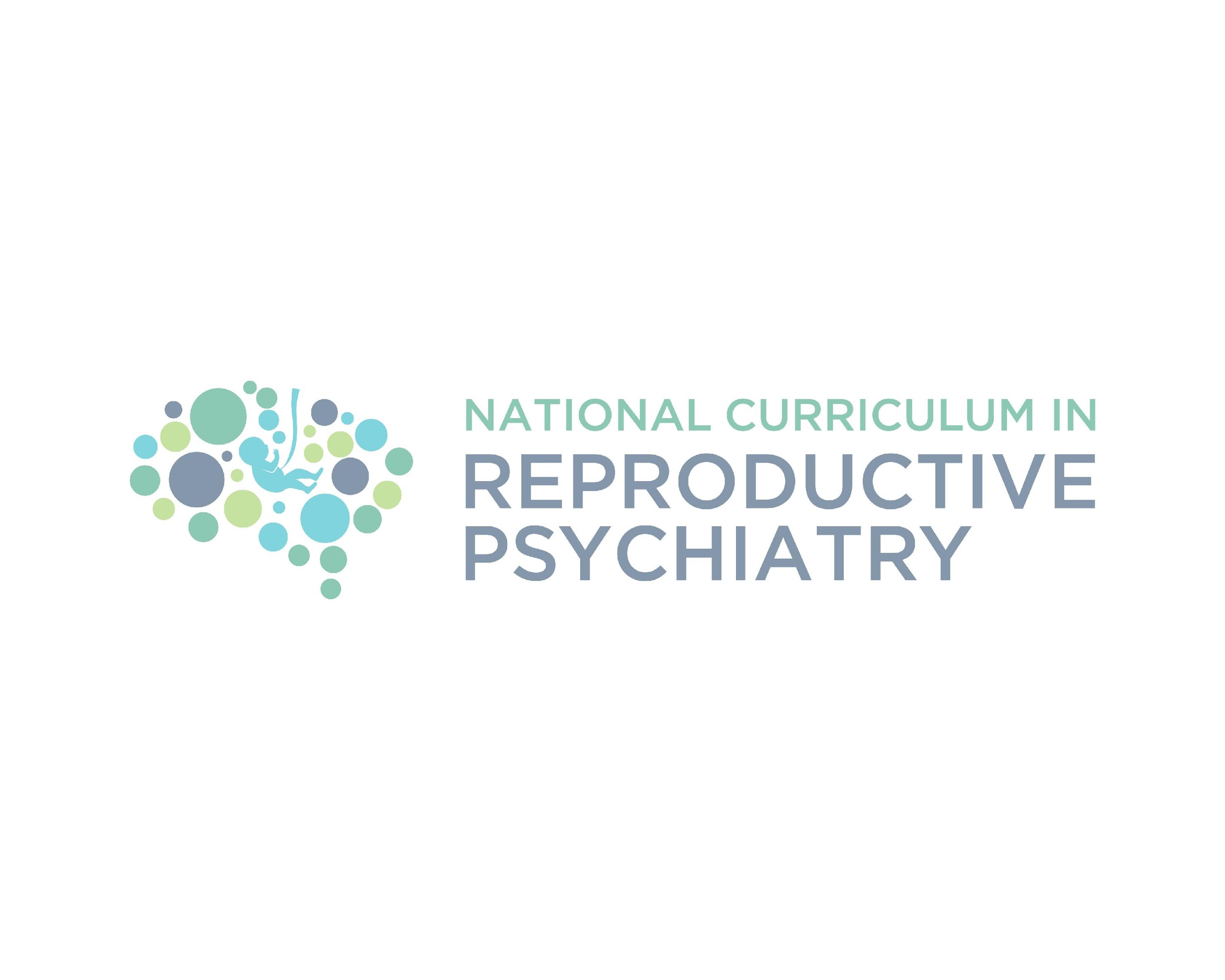 Stimulants: safety profile
Ability to draw a safety profile is limited: much of current literature is drawn from drugs of abuse. Additionally, much of the data includes patients with significant comorbidities and more than one medication used (Freeman 2014).

Stimulants cause vasoconstriction thus potentially decreasing blood flow to the placenta; has been linked to small increases in relative risk of pre-eclampsia, placental abruption, fetal growth restriction, fetal hypoxia and preterm birth (Cohen 2017).
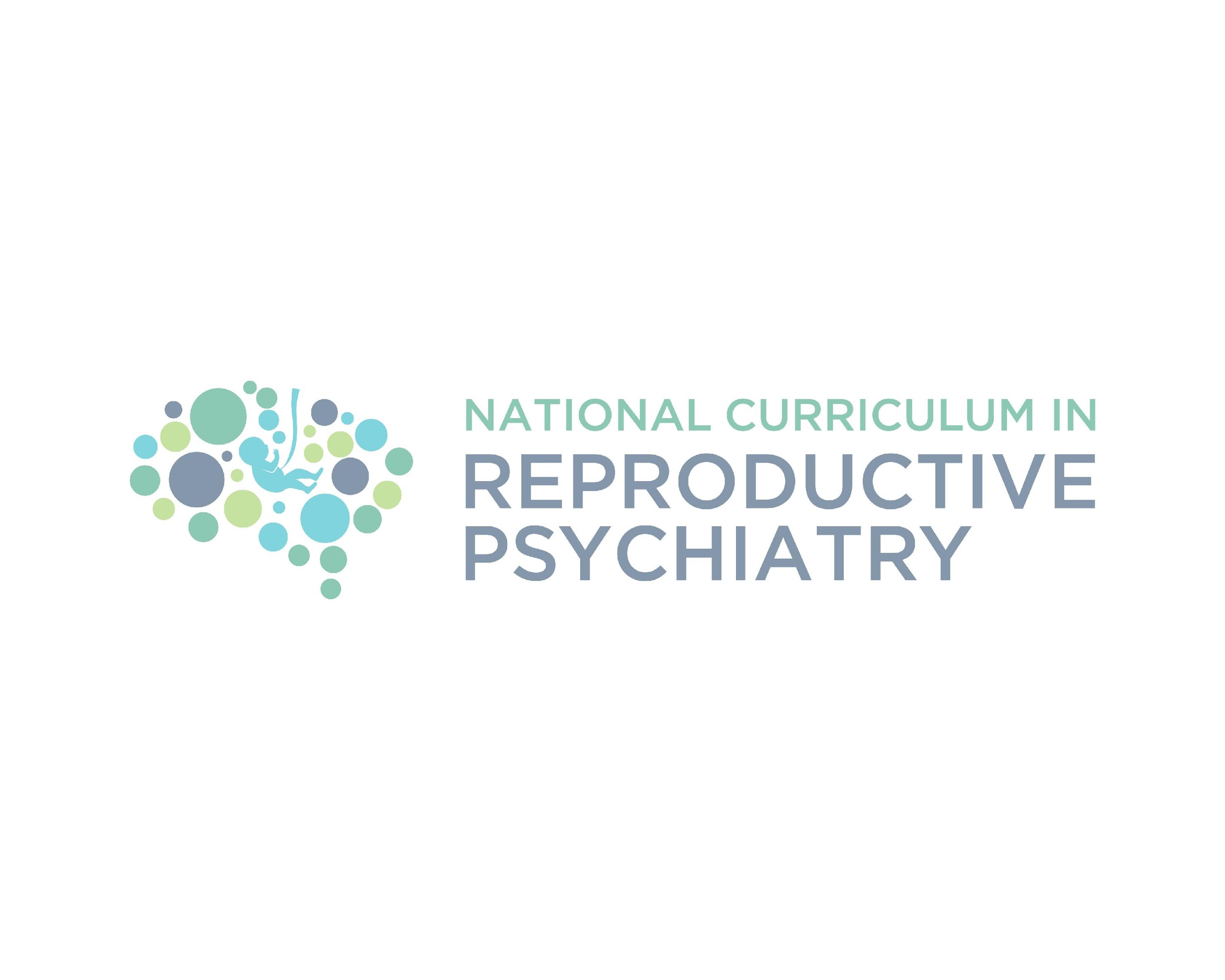 Stimulants
Potential small increase in relative risk of perinatal adverse outcomes including increase in NICU admission after birth and CNS disorders such as seizure, but confounding variables couldn’t be completely ruled out (Norby 2017) 
The timing of exposure may determine the impact on fetal growth—in some studies, birth weight was not affected when stimulant was discontinued prior to week 28. Overall birth weight was 4% lower than the average. Neonatal length and head circumference were not affected(Freeman 2014)
The most frequent delivery complication is fetal hypoxia, and the most frequent maternal side effect is decreased maternal appetite (Freeman 2014).
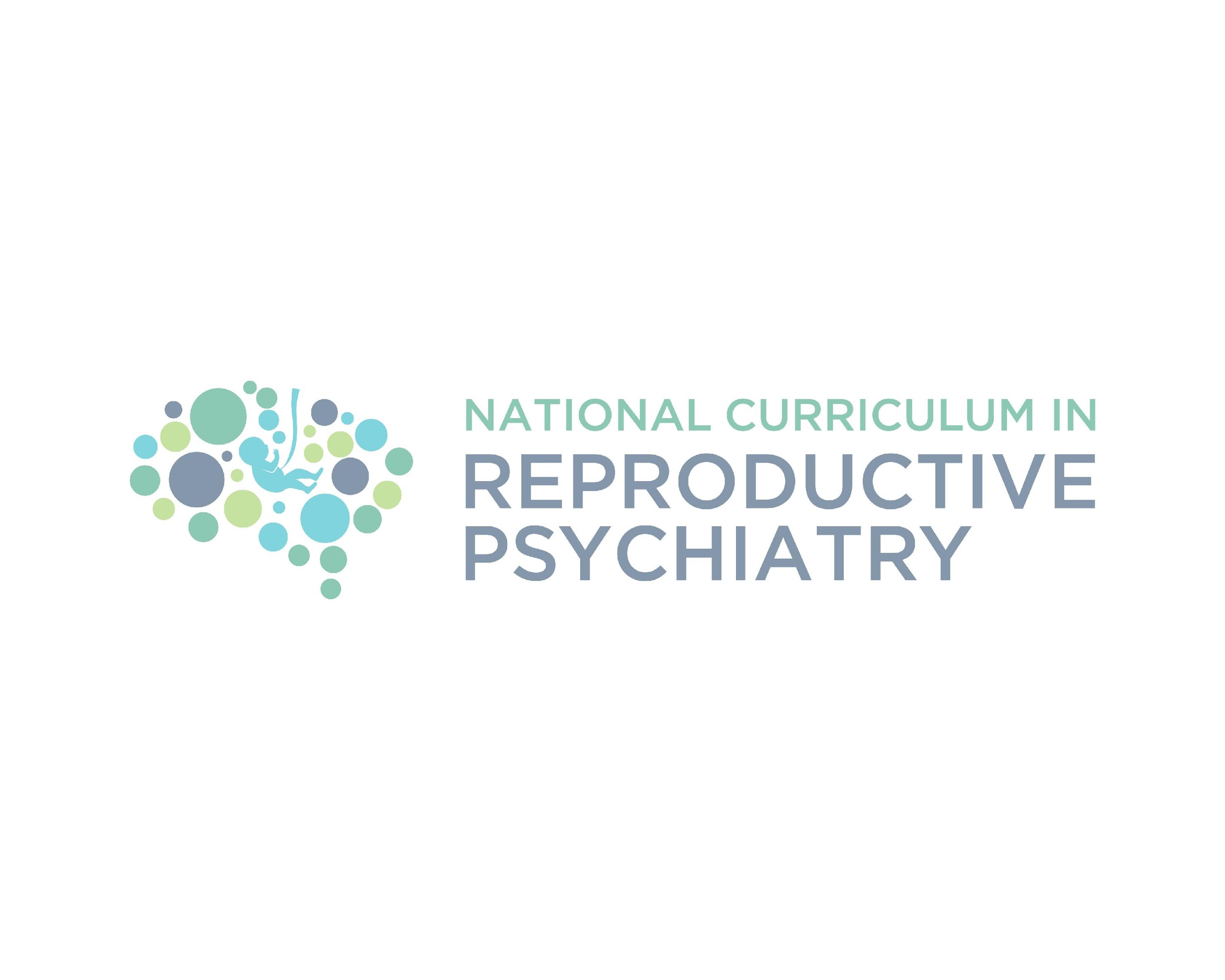 Stimulants
There may be a low associated risk of cardiac malformations with methylphenidate exposure but not amphetamines; this was not statistically significant in a single study but pooled analysis suggested a small increase in relative risk--although they couldn’t completely rule out confounding variables (Huebrechts 2018, Andrade 2018). 
Behavioral teratogenicity: few human studies, and they are limited to stimulants in context of substance abuse (such as studies of prenatal cocaine exposure).  In general, stimulant use is generally not found to have impairment on standard cognitive tests or language/motor development. But the heaviest maternal cocaine use is linked to subtle effects in executive functioning (Freeman 2014).
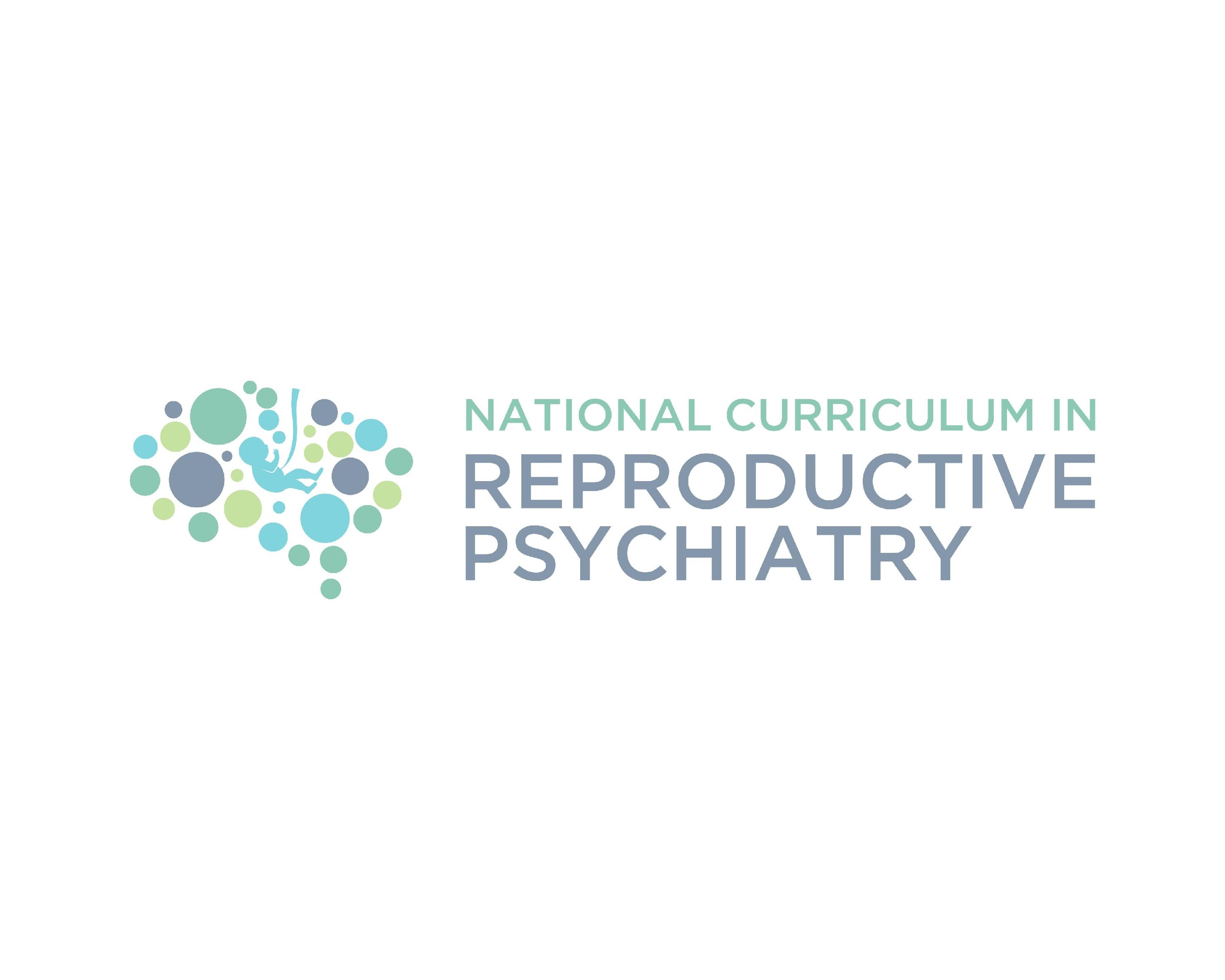 Nonstimulants
Bupropion: 
May be a reasonable option if a woman has been exposed to it before with good effect, with concurrent depression, and/or need for smoking cessation (Freeman 2014)
There’s a high prevalence of ADHD in children exposed to bupropion in pregnancy.
See safety profile in antidepressant section [link to antidepressants section module]
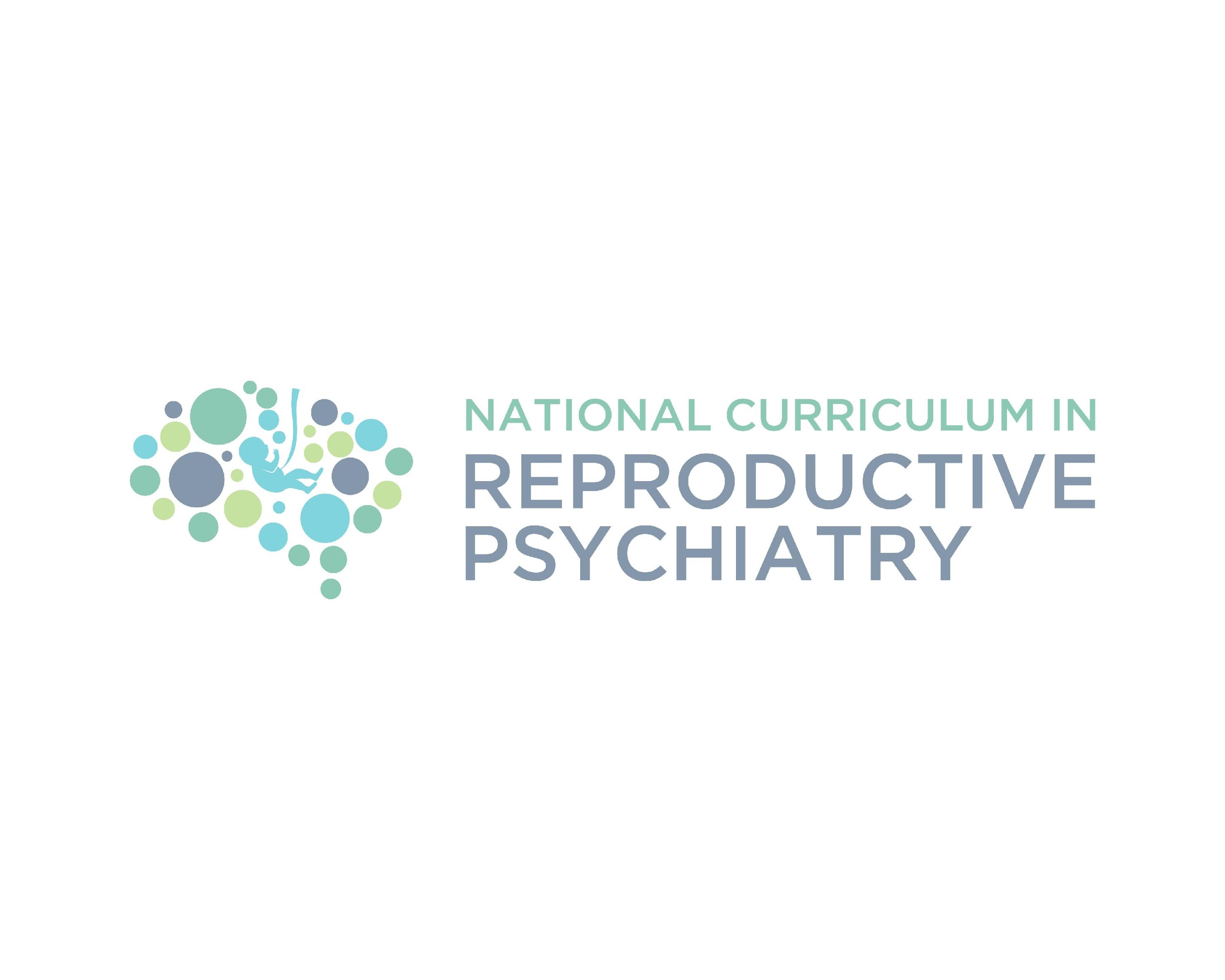 Nonstimulants
Atomoxetine 
A retrospective cohort study analyzing pregnancies exposed vs those unexposed to atomoxetine didn’t show an increase in the prevalence of congenital malformations (Bröms, 2023)

Guanfacine: 
No systematic studies in human pregnancy for this agent (Freeman 2014)
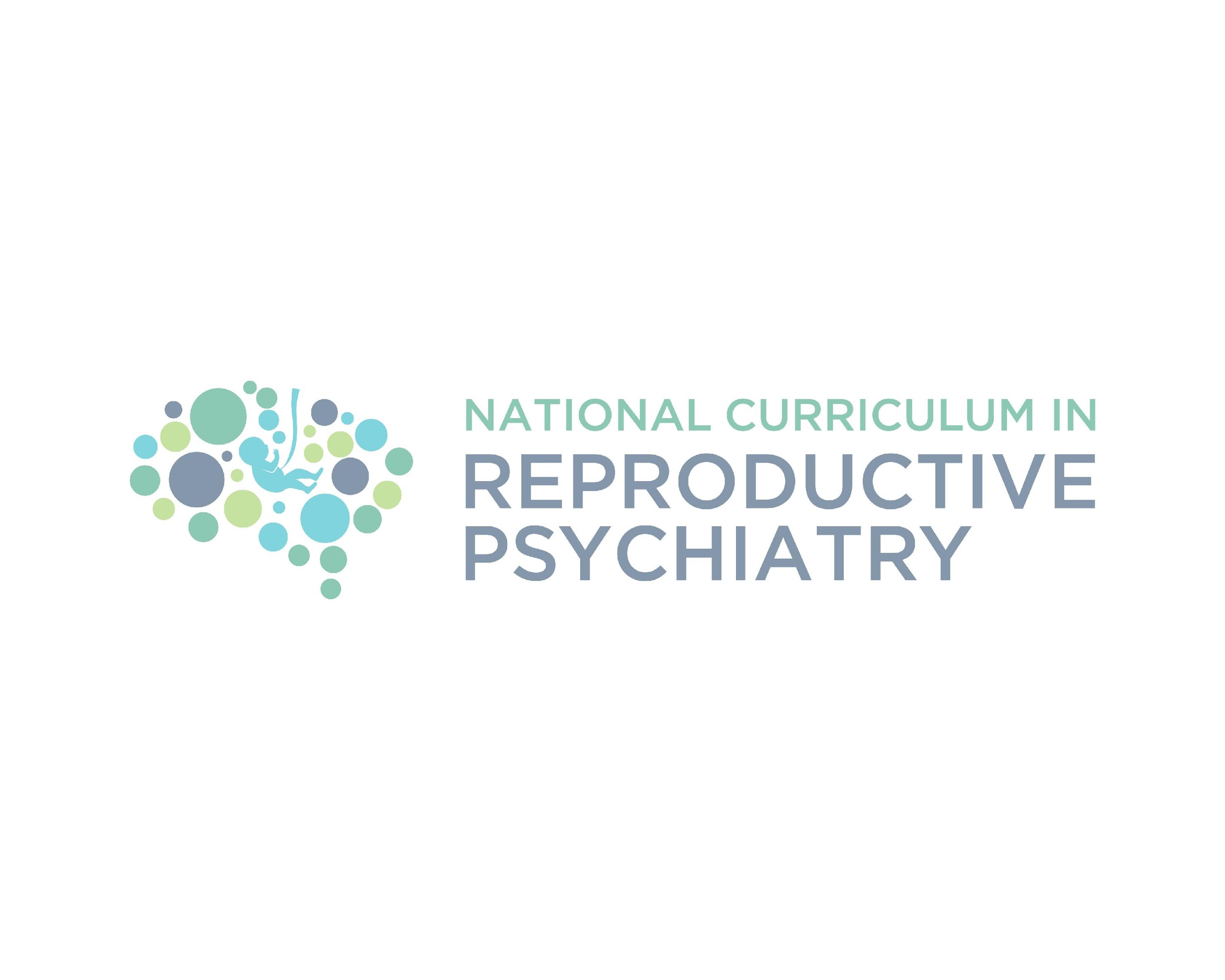 Nonpharmacologic treatment options
Psychoeducation

Psychotherapy:  
Cognitive-behavioral therapy (CBT) has evidence to support its efficacy in the treatment of ADHD (Kolar 2008, Mongia 2012, Safren 2010). 
A recent randomized controlled clinical trial also supported the efficacy of mindfulness-based cognitive therapy (vs treatment as usual) in adults with ADHD, although this hasn’t been specifically applied yet to pregnant patients with ADHD (Janssen et al)
Other strategies that have been tested are group cognitive-behavioral therapy, dialectic behavioral therapy, ADHD coaching (focusing on organizational skills), structured relaxation, and mindfulness (Kolar 2008, Kubik 2010).
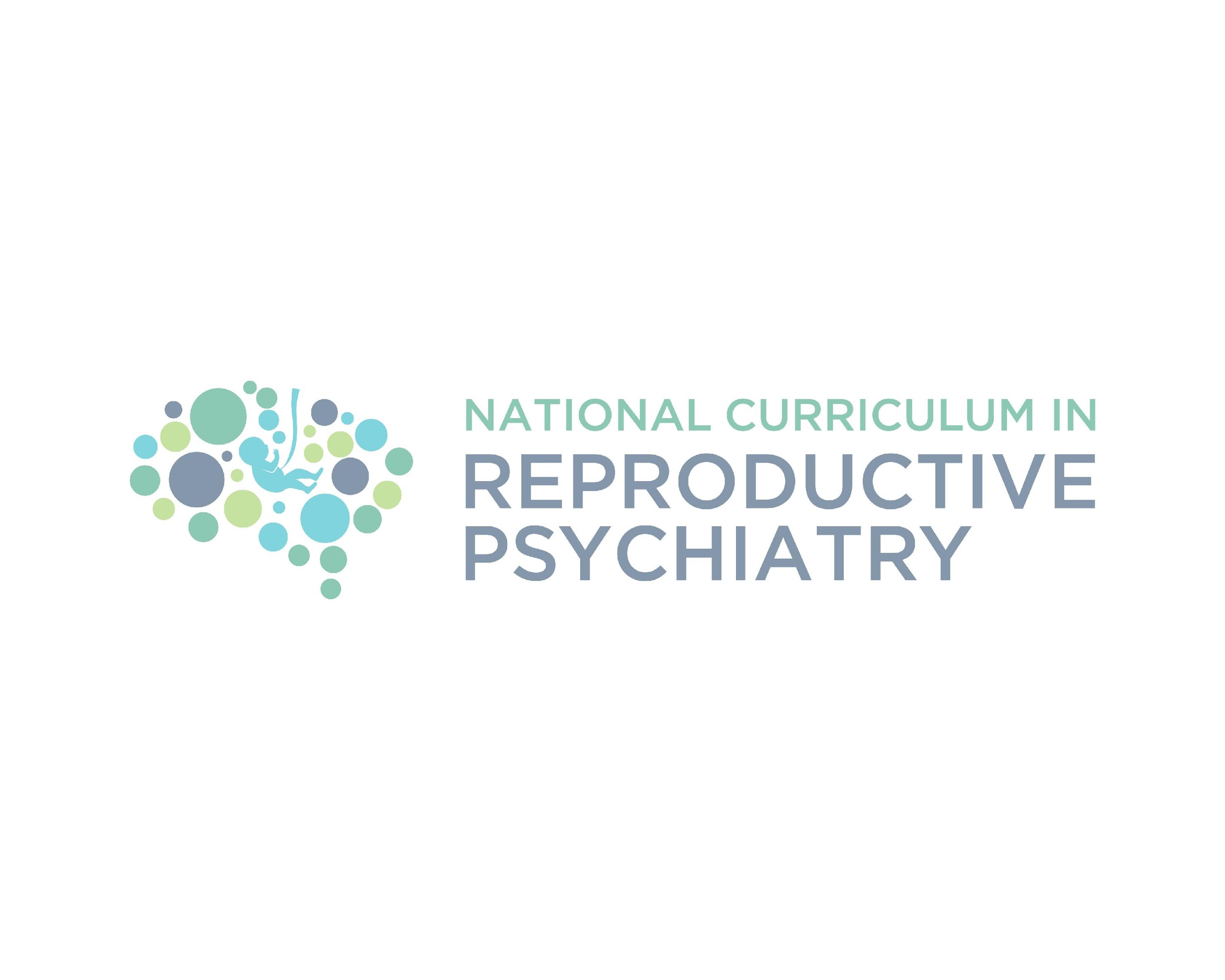 Nonpharmacologic treatment options
Functioning:
Consider impact of driving impairment (Freeman 2014)
Change in workplace functioning/scheduling (Freeman 2014)
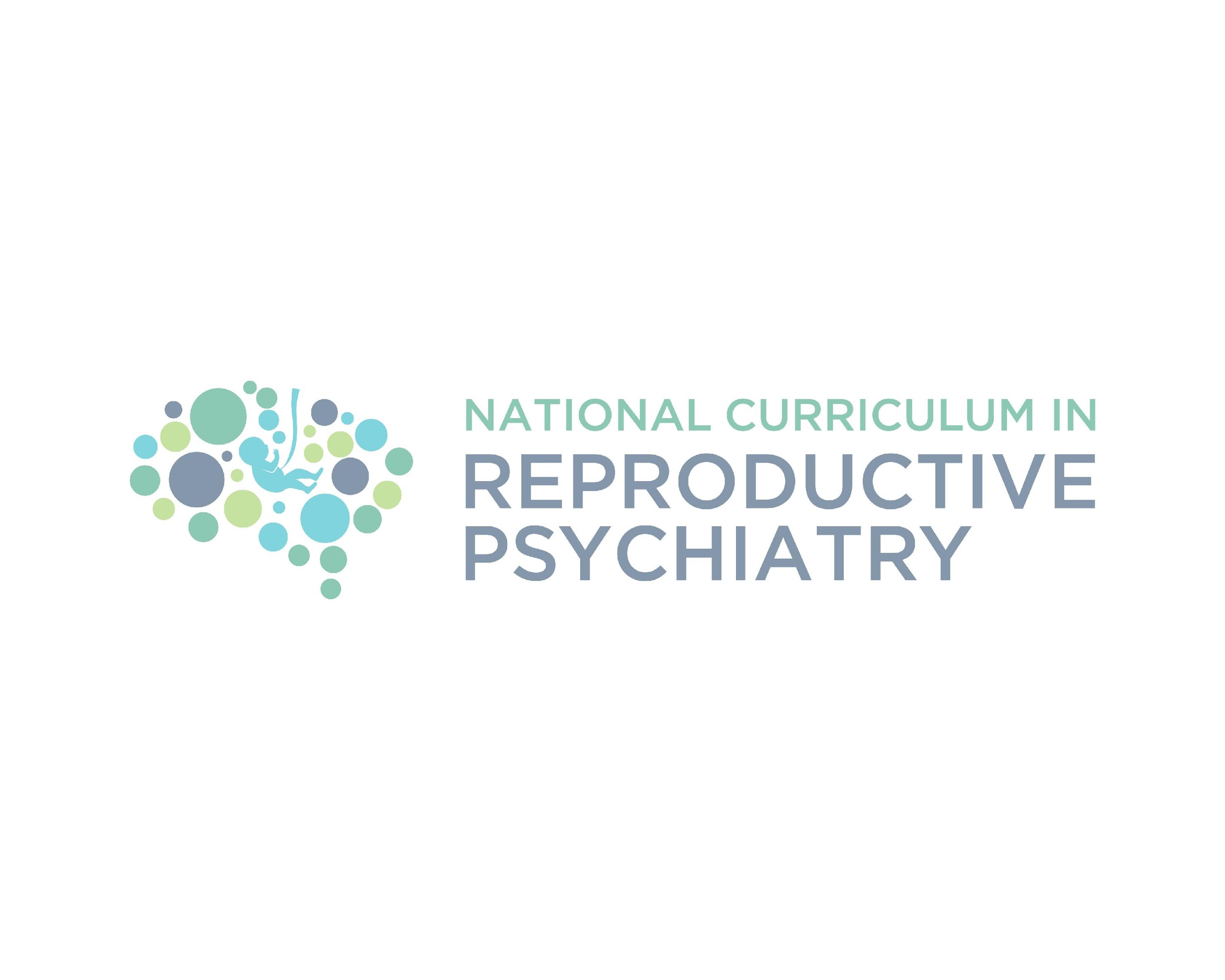 Stimulants and Lactation
Only sparse data is available regarding stimulant use in breastfeeding (Freeman 2014, Bolea-Alamanac 2014) 

It is conceivable that since late pregnancy use of stimulants could impact fetal growth, that stimulant use in pregnancy could impact infant growth as well as having adverse impact on infant appetite and sleep (Freeman 2014) 

Report of a total of three mother-infant pairs: no adverse events were noted in mothers taking methylphenidate (Bolea-Almanac 2014)

A case series of mother-infant pairs, reported no adverse effects in mothers taking dextroamphetamine (IIet 2007)
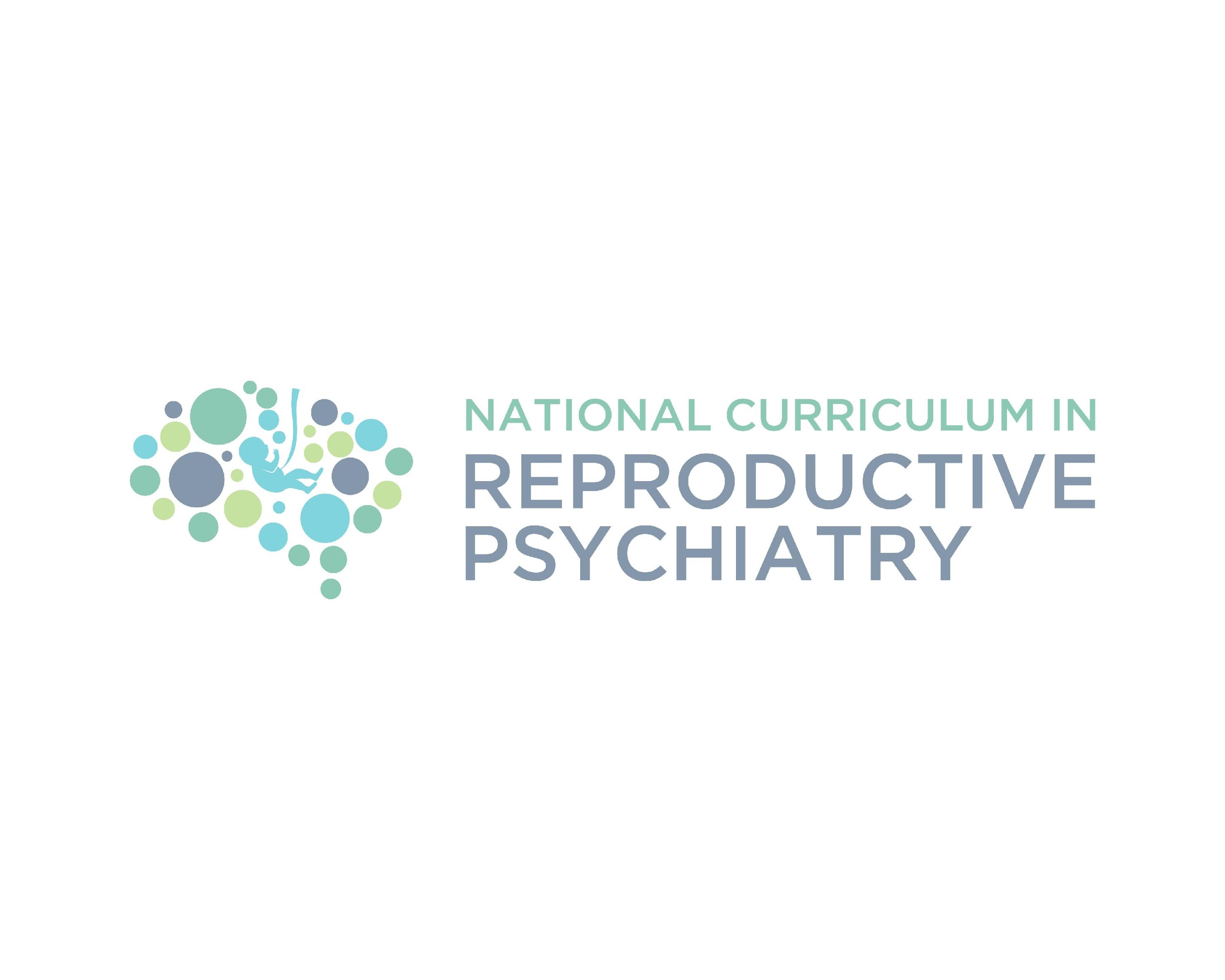 References
Alvarado C, Modesto-Lowe V. Improving Treatment in Minority Children With Attention Deficit/Hyperactivity Disorder. Clin Pediatr (Phila). 2017 Feb;56(2):171-176. doi: 10.1177/0009922816645517. Epub 2016 Jul 20. PMID: 27113035.

Andrade C.  Risk of Major Congenital Malformations Associated with the Use of Methylphenidate or Amphetamines in Pregnancy.   J Clin Psychiatry 2008 Jan/Feb; 79 (1), 18f12108.

Bannbers E, Gingnell M, Engman J, Morell A, Sylvén S, Skalkidou A, Kask K, Bäckström T, Wikström J, Poromaa IS. Prefrontal activity during response inhibition decreases over time in the postpartum period. Behav Brain Res. 2013;Mar 15;241:132-8. 

   Biederman J, Petty CR, O’Connor KB, Hyder LL, Faraone SV:Predictors of persistence in girls with attention deficit hyper-
   activity disorder: results from an 11-year controlled follow-up study. Acta Psychiatr Scand 2012; 125:147–156

Biederman J, Faraone S, Milberger S, Curtis S, Chen L, Marrs A, Ouellette C, Moore P, Spencer T. Predictors of persistence and remission of ADHD into adolescence: results from a four-year prospective follow-up study. J Am Acad Child Adolesc Psychiatry. 1996 Mar;35(3):343-51. doi: 10.1097/00004583-199603000-00016. PMID: 8714323.

Bröms G, Hernandez-Diaz S, Huybrechts KF, Bateman BT, Kristiansen EB, Einarsdóttir K, Engeland A, Furu K, Gissler M, Karlsson P, Klungsøyr K, Lahesmaa-Korpinen AM, Mogun H, Nørgaard M, Reutfors J, Sørensen HT, Zoega H, Kieler H. Atomoxetine in Early Pregnancy and the Prevalence of Major Congenital Malformations: A Multinational Study. J Clin Psychiatry. 2023 Jan 16;84(1):22m14430. doi: 10.4088/JCP.22m14430. PMID: 36652686.

Cohen, J.M., Hernandez-Diaz, S., Bateman, B.T., Park, Y., Desai, R.J., Gray, K.J., Patorno, E., Mogun, H., and Huybrechts, K.F. (2017). Placental Complications Associated with Psychostimulant use in Pregnancy. Obstetrics & Gynecology, 130 (6), 1192-1201.
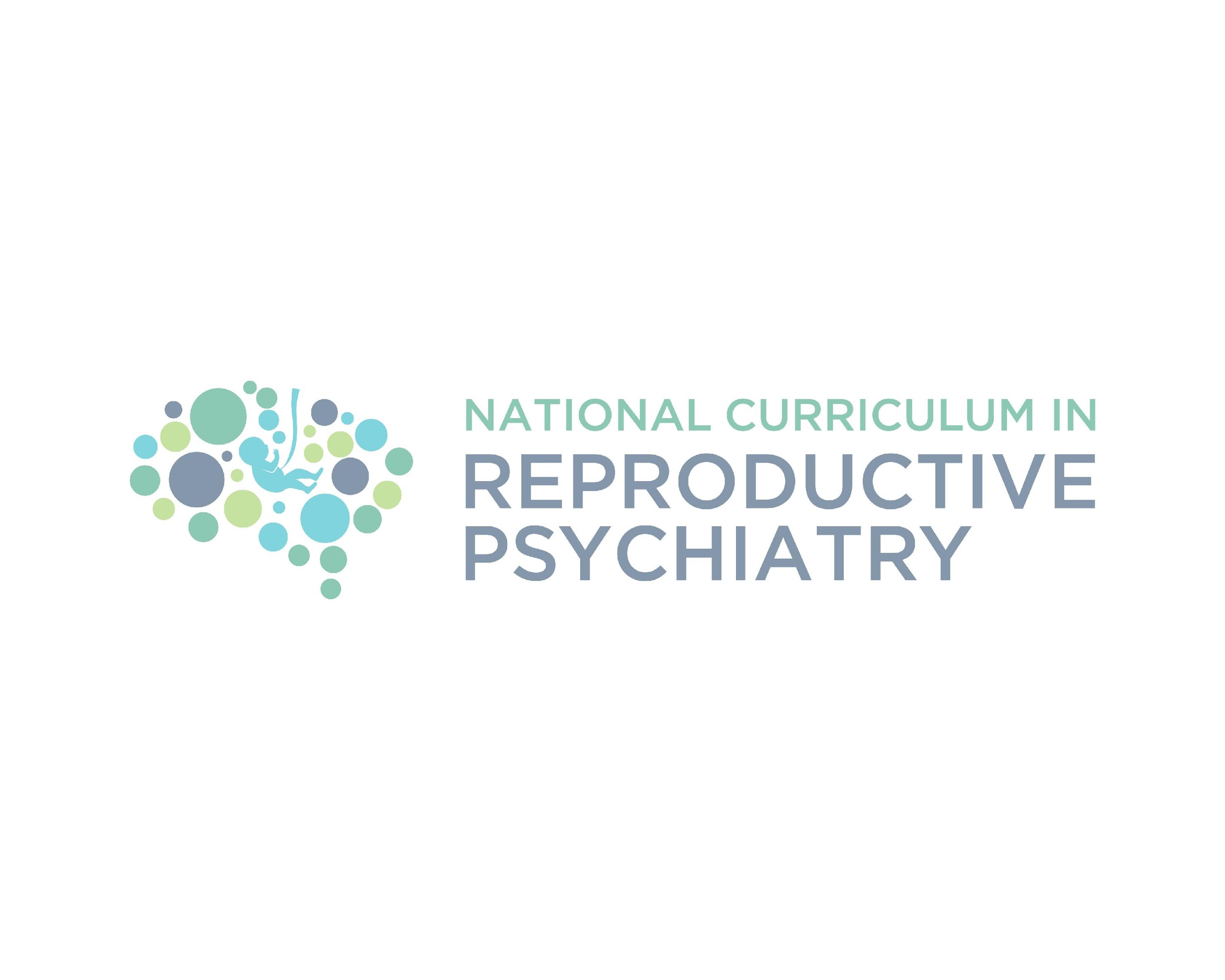 References
Cooper W. Shedding light on the risks of methylphenidate and amphetamine in pregnancy. JAMA Psychiatry. 2018;75(2):127-128.

Freeman, M.P. (2014).  ADHD and Pregnancy. American Journal of Psychiatry, 171 (7), 723-727.

Hoekzema E, Barba-Müller E, Pozzobon C, Picado M, Lucco F, García-García D, Soliva JC, Tobeña A, Desco M, Crone EA, Ballesteros A, Carmona S, Vilarroya O. Pregnancy leads to long-lasting changes in human brain structure. Nat Neurosci. 2017 Feb;20(2):287-296.
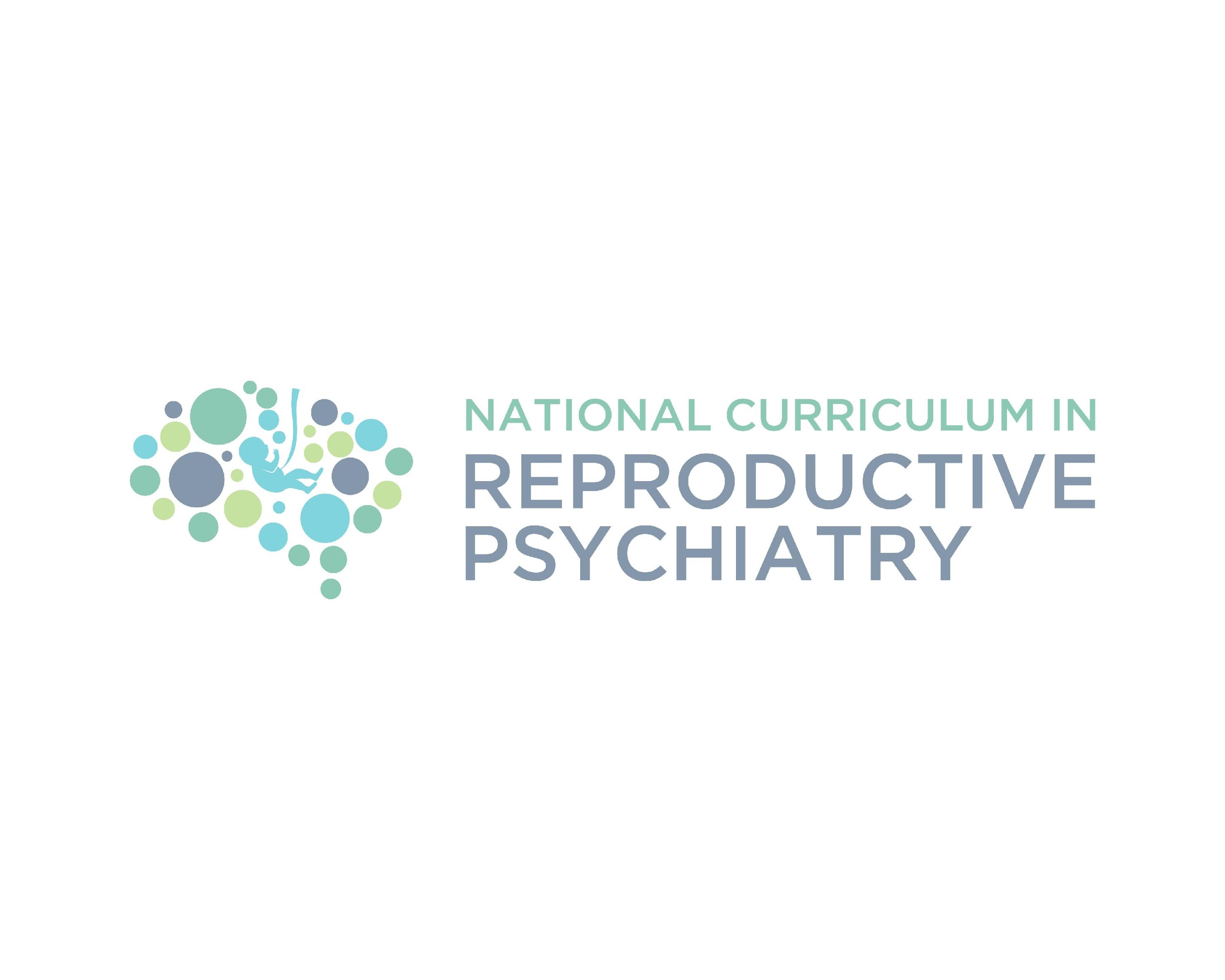 References
Huybrechts KF et al. Association between methylphenidate and amphetamine use in pregnancy and risk of congenital malformations: a cohort study from the International Pregnancy Safety Study Consortium. JAMA Psychiatry. 2018. 

Ilett KF, Hackett LP, Kristensen JH, Kohan R. Transfer of dexamphetamine into breast milk during treatment for attention deficit hyperactivity disorder. Br J Clin Pharmacol. 2007 Mar;63(3):371-5. doi: 10.1111/j.1365-2125.2006.02767.x. Epub 2006 Sep 12. PMID: 17380592; PMCID: PMC2000726.

Kolar D et al. Treatment of adults with attention-deficit/hyperactivity disorder. Neuropsychiatr Dis Treat. 2008 Apr; 4(2): 389-403. 


Kollins SH, McClernon FJ, Fuemmeler BF. Association between smoking and attention-deficit/hyperactivity disorder symptoms in a population-based sample of young adults. Arch Gen Psychiatry. 2005 Oct;62(10):1142-7. doi: 10.1001/archpsyc.62.10.1142. PMID: 16203959.

Kubik JA.   Efficacy of ADHD coaching for adults with ADHD. J Atten Disord. 2010 Mar; 13 (5): 442-453. 

Lara C, Fayyad J, de Graaf R, Kessler RC, Aguilar-Gaxiola S, Angermeyer M, Demytteneare K, de Girolamo G, Haro JM, Jin R, Karam EG, Lépine JP, Mora ME, Ormel J, Posada-Villa J, Sampson N. Childhood predictors of adult attention-deficit/hyperactivity disorder: results from the World Health Organization World Mental Health Survey Initiative. Biol Psychiatry. 2009 Jan 1;65(1):46-54. doi: 10.1016/j.biopsych.2008.10.005. Epub 2008 Nov 12. PMID: 19006789; PMCID: PMC2629074.
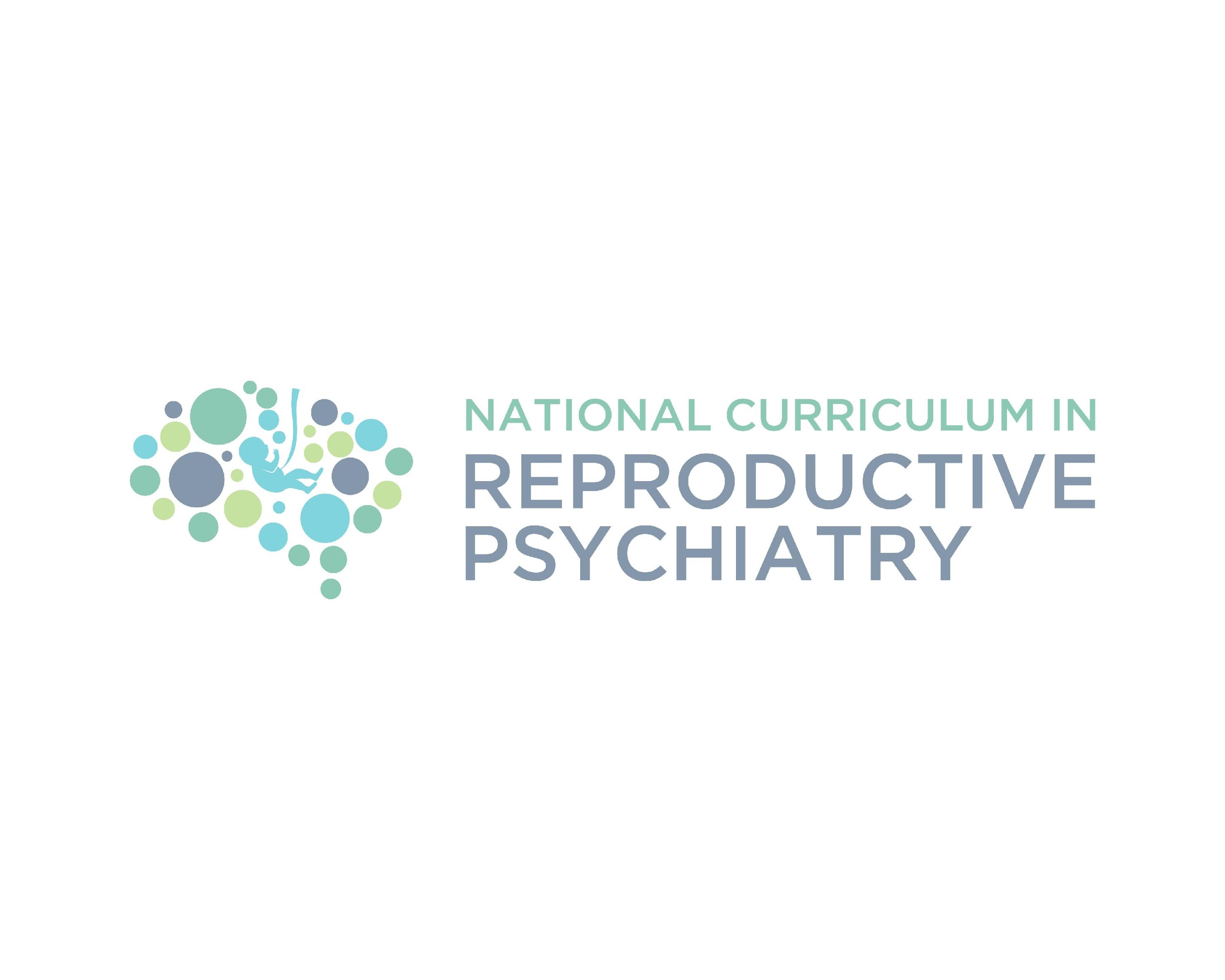 References
Mongia M, Hechtman L.  Cognitive behavior therapy for adults with attention deficit/hyperactivity disorder: a review of recent randomized controlled trials.  Curr Psychiatr Rep.  2012 Oct; 14 (5): 561-567.

Norby U et al. Perinatal outcomes after treatment with ADHD medication during pregnancy. Pediatrics. 2017;140(6). 

Ohman, I., Wikner, B.N., Beck, O., Sarman, I. (Case Report, 2015). Narcolepsy Treated with Racemic Amphetamine During Pregnancy and Breastfeeding. Journal of Human Lactation, 31 (3), 374-376.
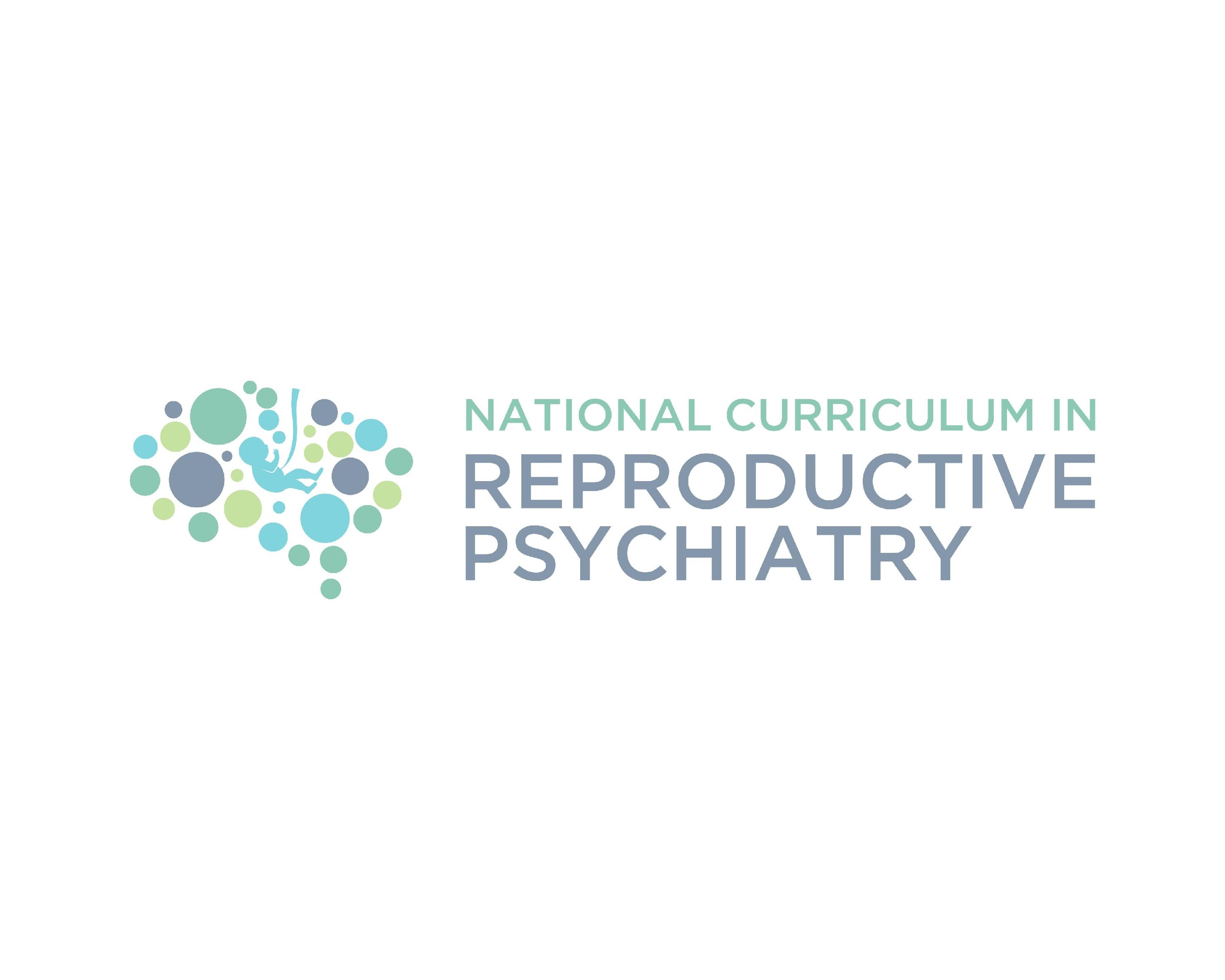 References
Poulton AS et al. Perinatal outcomes of women diagnosed with attention-deficit/hyperactivity disorder: An Australian population-based cohort study. CNS Drugs. 2018.

Pottegard, A., Hallas, J., Andersen, J.T., Lokkegaard, E.C.L., Dideriksen, D., Aagaard, L., Damkier, P. (2014). First-Trimester Exposure to Methylphenidate: A population-Based Cohort Study.  Journal of Clinical Psychiatry, 75 (1), e88-e93.

Safren SA et al.  Cognitive behavioral therapy vs relaxation with educational support for medication-treated adults with ADHD and persistent symptoms:  a randomized controlled trial.   JAMA 2010; 304 (8); 875-880.
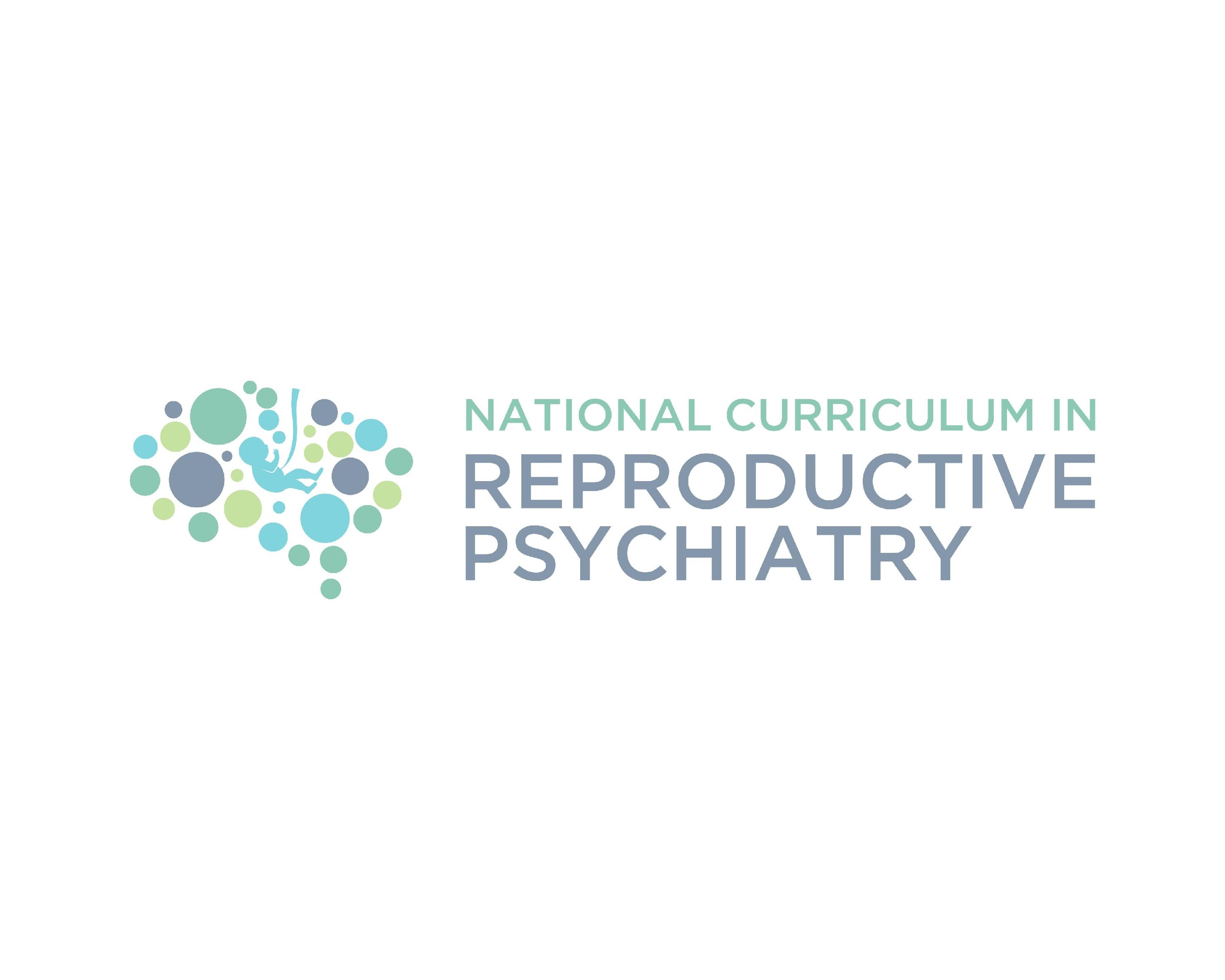